PHASED PROJECT PLAN TEMPLATE
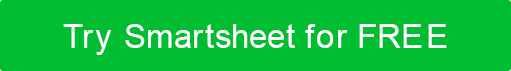 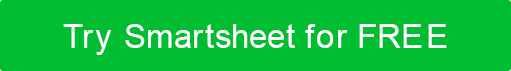 This phased project plan template provides a detailed overview of your project’s process, including the five phases of project management. Use the existing deliverables or customize them to accurately represent your project goals. This template is an excellent tool for sharing the transparency of your project’s workload and expectations.
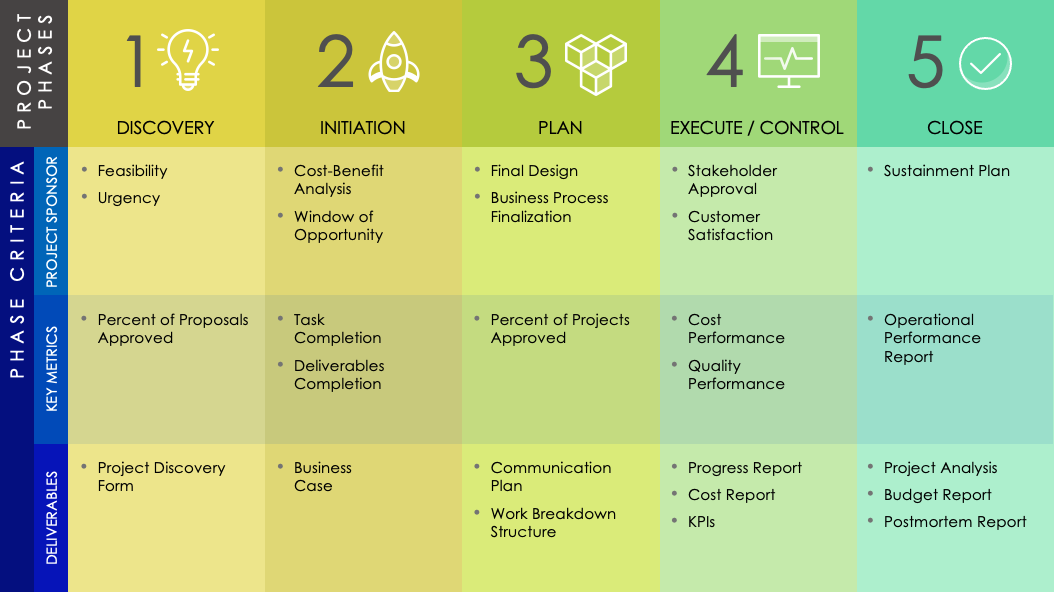 3
4
2
5
1
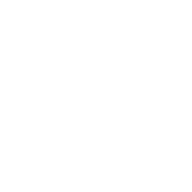 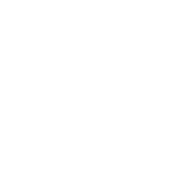 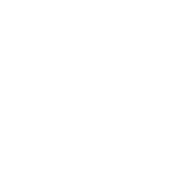 PROJECT PHASES
DISCOVERY
INITIATION
PLAN
EXECUTE / CONTROL
CLOSE
Feasibility
Urgency
Cost-Benefit Analysis
Window of Opportunity
Final Design
Business Process Finalization
Stakeholder Approval
Customer Satisfaction
Sustainment Plan
PROJECT SPONSOR
Percent of Proposals Approved
Task Completion
Deliverables Completion
Percent of Projects Approved
Cost Performance
Quality Performance
Operational Performance Report
KEY METRICS
PHASE CRITERIA
Project Discovery Form
Business Case
Communication Plan
Work Breakdown Structure
Progress Report
Cost Report
KPIs
Project Analysis
Budget Report 
Postmortem Report
DELIVERABLES